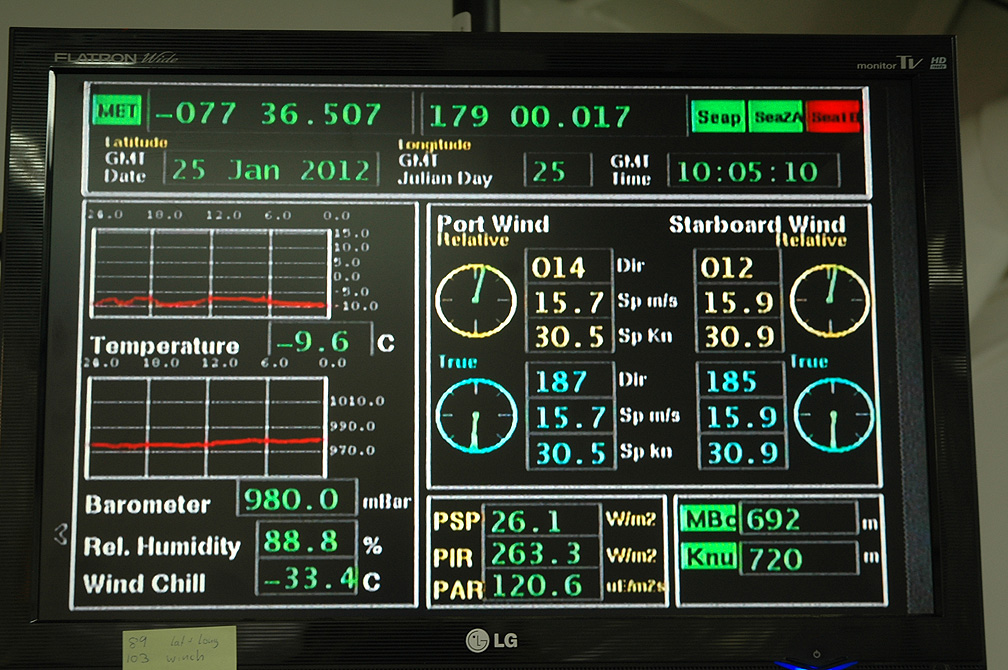 PRISM: Iron Measurement Component
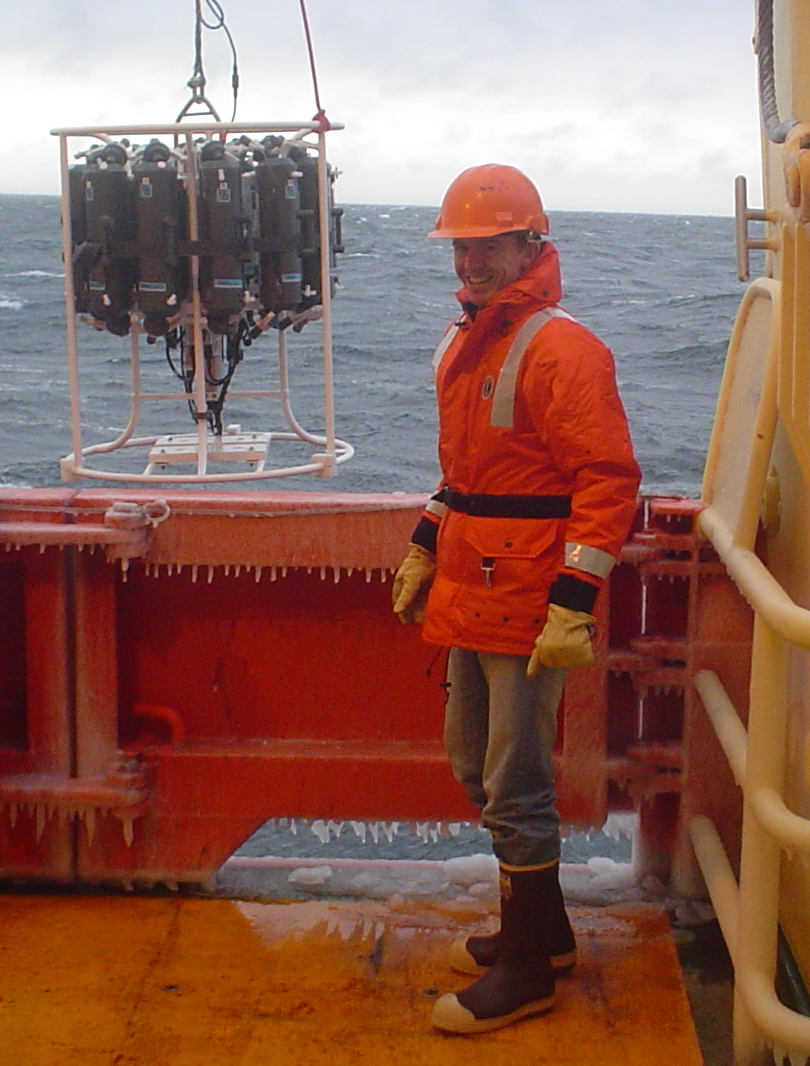 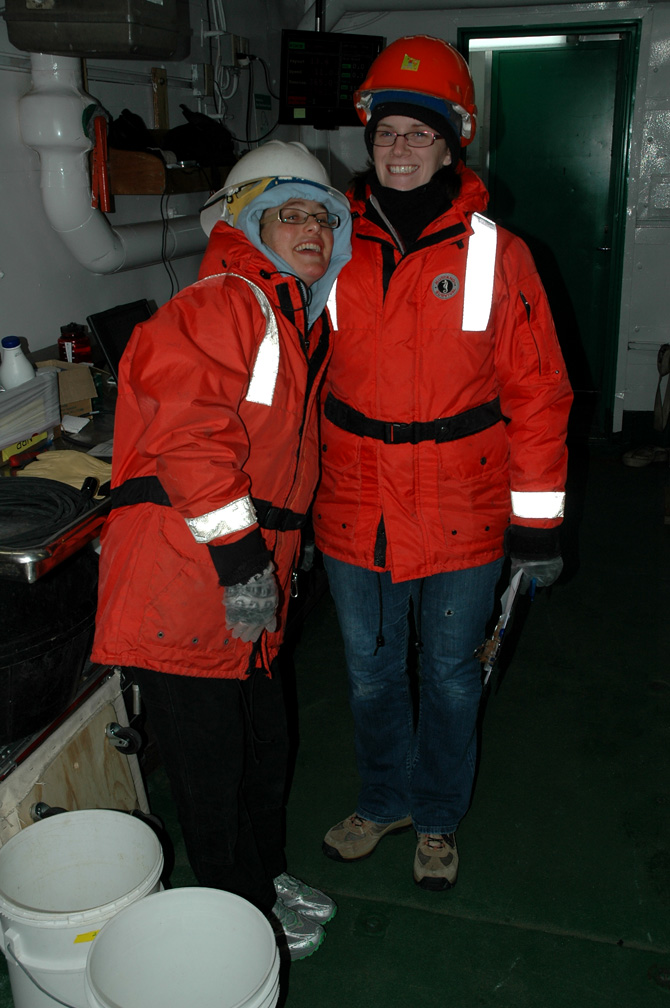 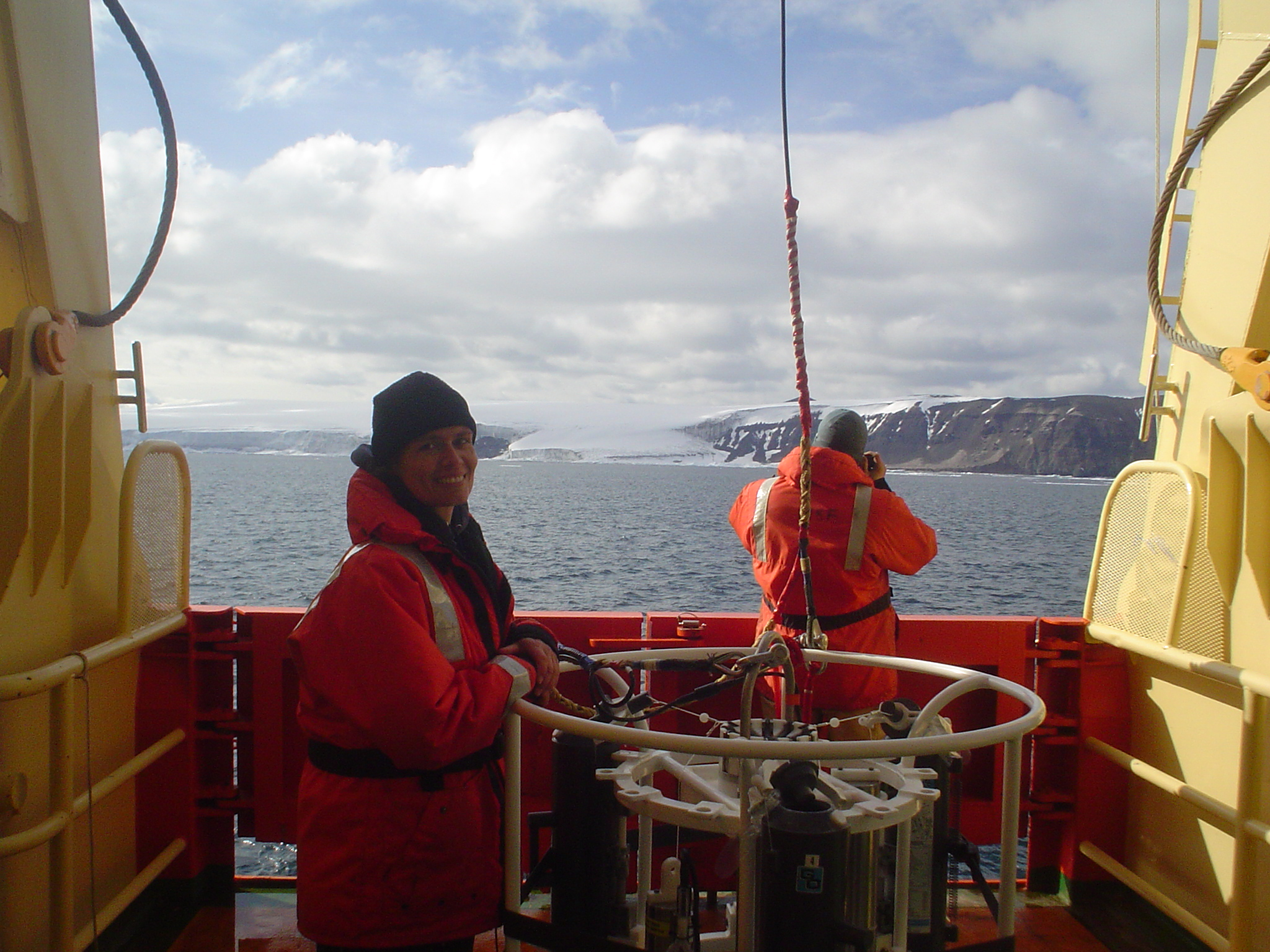 PROGRESS:
   Cruise: 
    • completed shipboard measurements of dissolved iron (dFe) in water-
      column samples from 46 stations, and in surface samples from 4 transects
   Post-cruise:
    • synthesis of shipboard dFe results, ancillary data and model simulations  
      to constrain iron budget (manuscript in progress, ASLO talk in Feb)
    • beginning re-analysis of cruise dFe samples as part of Chris Marsay’s  
      postdoctoral work, expected completion in spring 2013
    • other analytical work: ICP-MS analyses of dMn and dAl in water column
      samples (Chris, Bettina, Pete, in summer 2013)
    • other work: estimate of benthic dFe fluxes (Chris, Mike, Pete), to inform 
      iron budget manuscript and for possible stand-alone paper
Summary of Shipboard Fe Results:
   1. Modified Circumpolar Deep Water (MCDW): 
    • CDW/MCDW was sampled in northeast Ross Sea on entering polynya
    • shipboard analyses indicate dFe concentrations of ~0.3-0.5 nM in warm,
      salty core of CDW/MCDW at ~400-600 m depth (see stations 1 & 2, below)
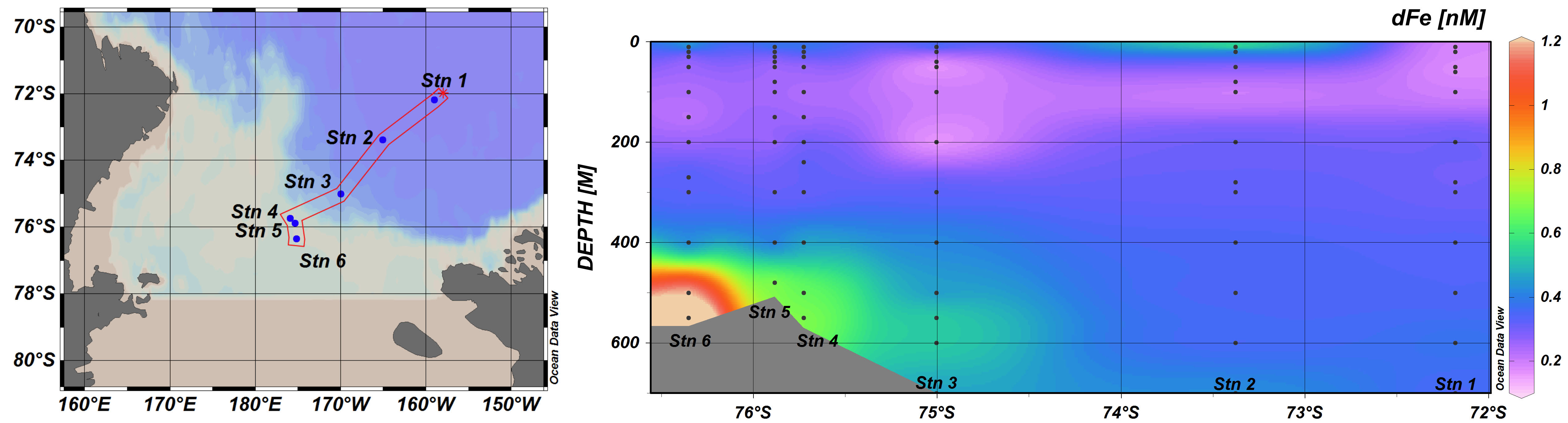 Summary of Shipboard Fe Results:
   1. Modified Circumpolar Deep Water (MCDW): 
    • transects across JOIDES Trough yielded similar results, where MCDW was
      observed over both banks
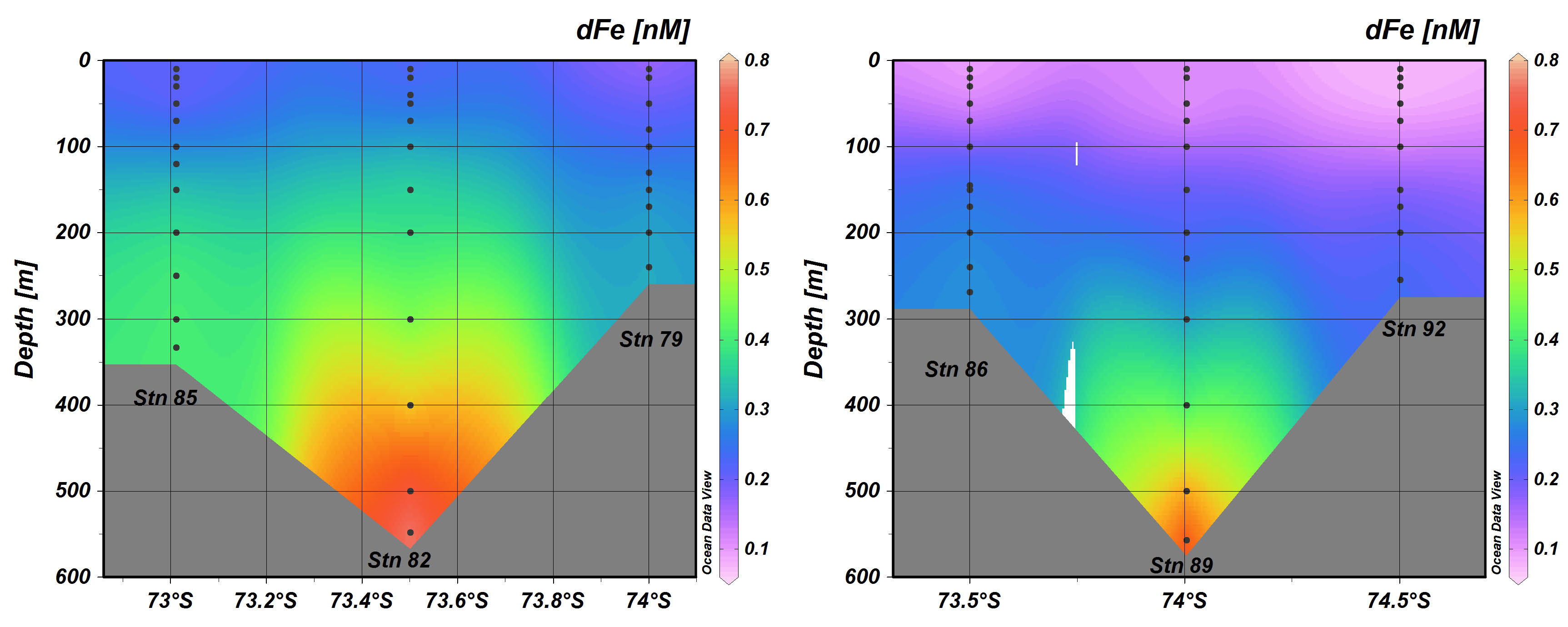 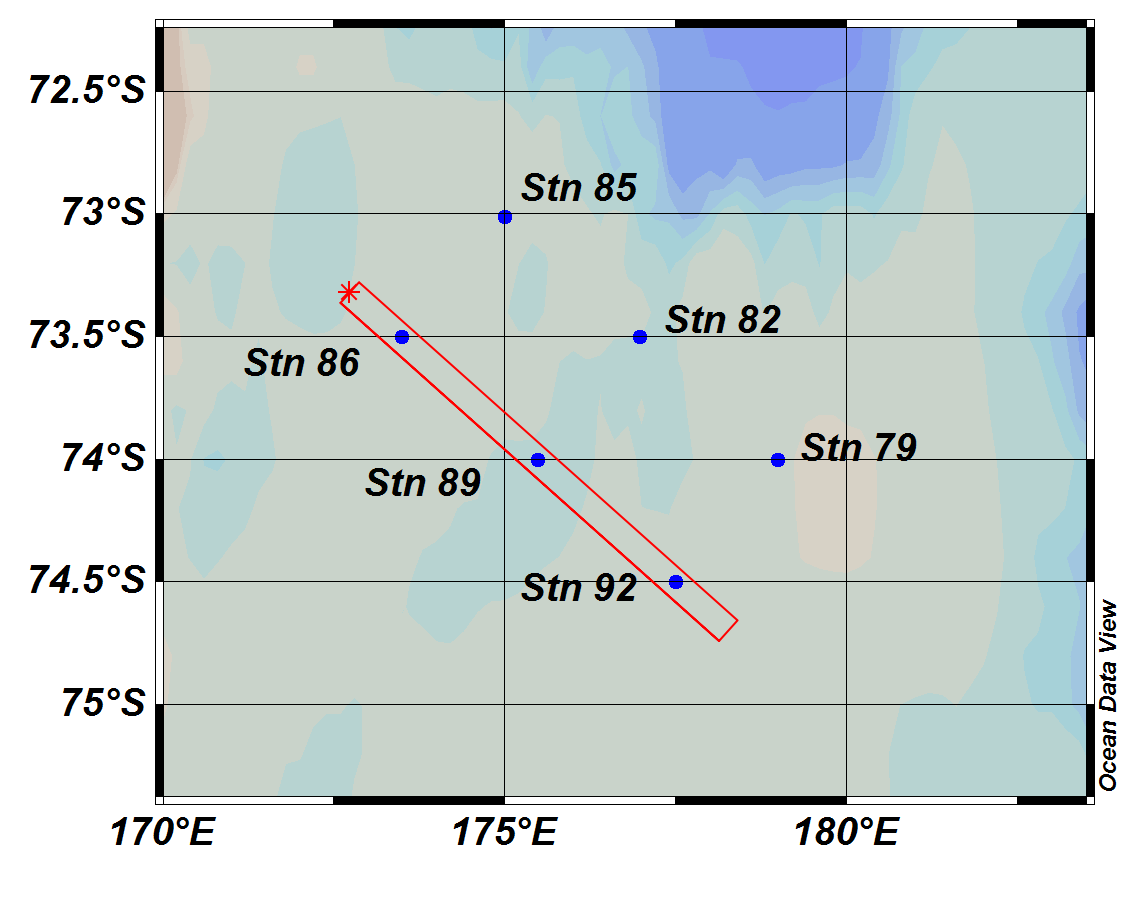 Mawson Bank
JOIDES Trough
Pennell Bank
SE
NW
Summary of Shipboard Fe Results:
   2. Melting Sea Ice: 
    • dFe enriched (~0.6 nM) in near-surface waters adjacent melting pack ice (station 2, below) in northeast Ross Sea, suggesting input from sea ice
melting pack ice
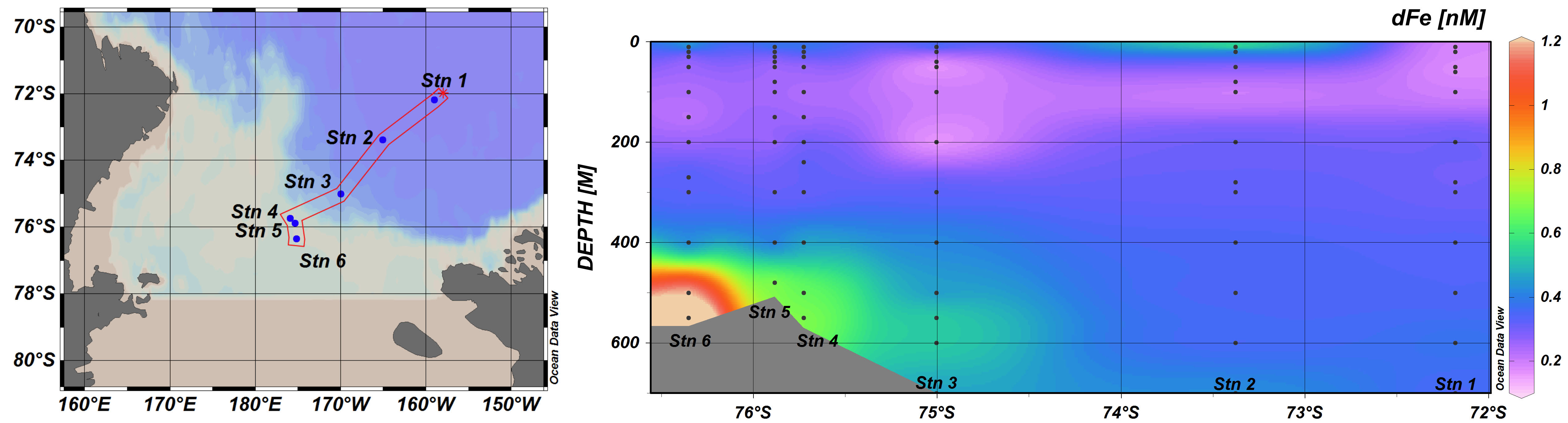 Summary of Shipboard Fe Results:
   2. Melting Sea Ice: 
    • however, dFe was not significantly enriched in surface waters adjacent to
       melting pack ice on western perimeter of polynya near 76°45’ S
ice edge
ice edge
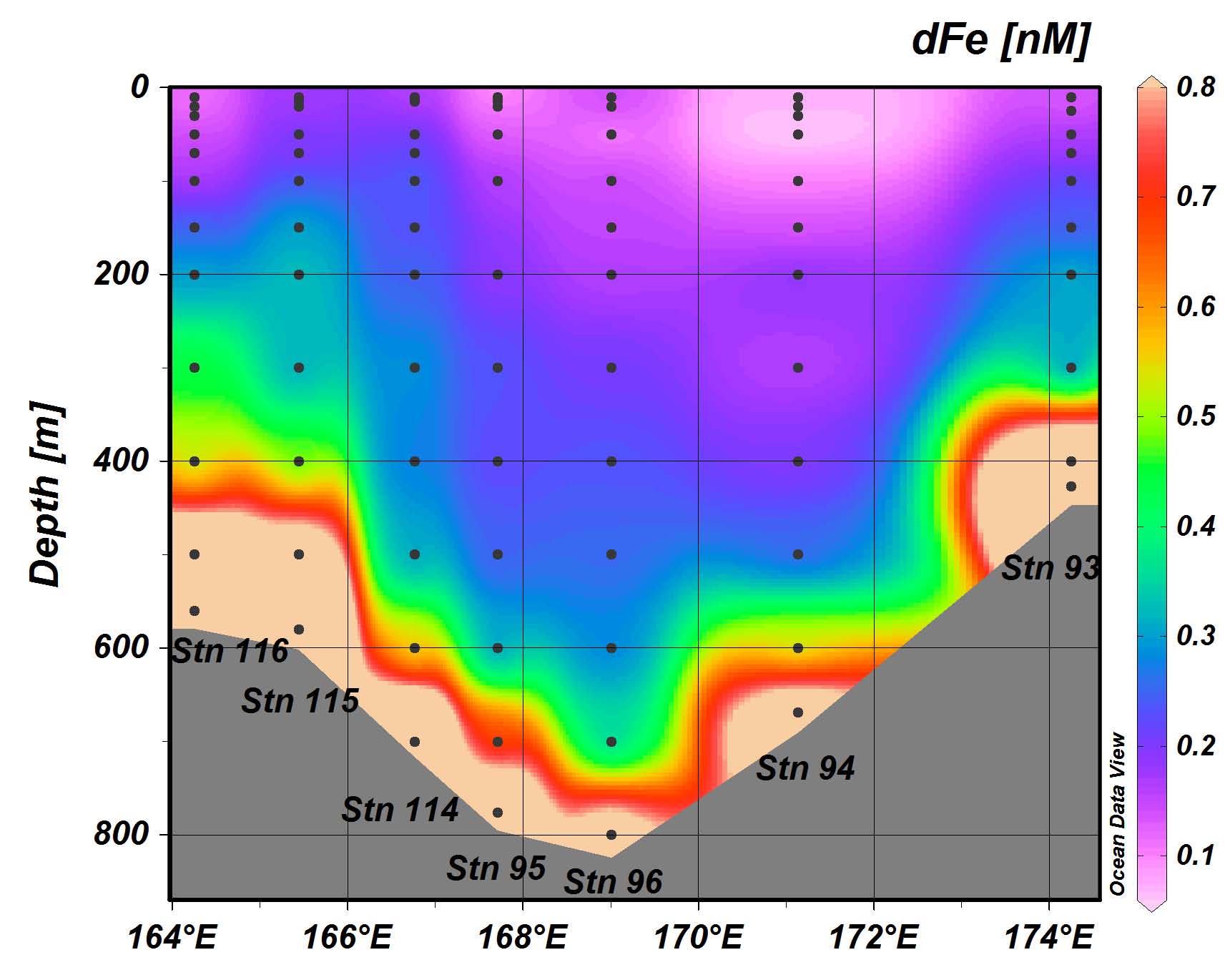 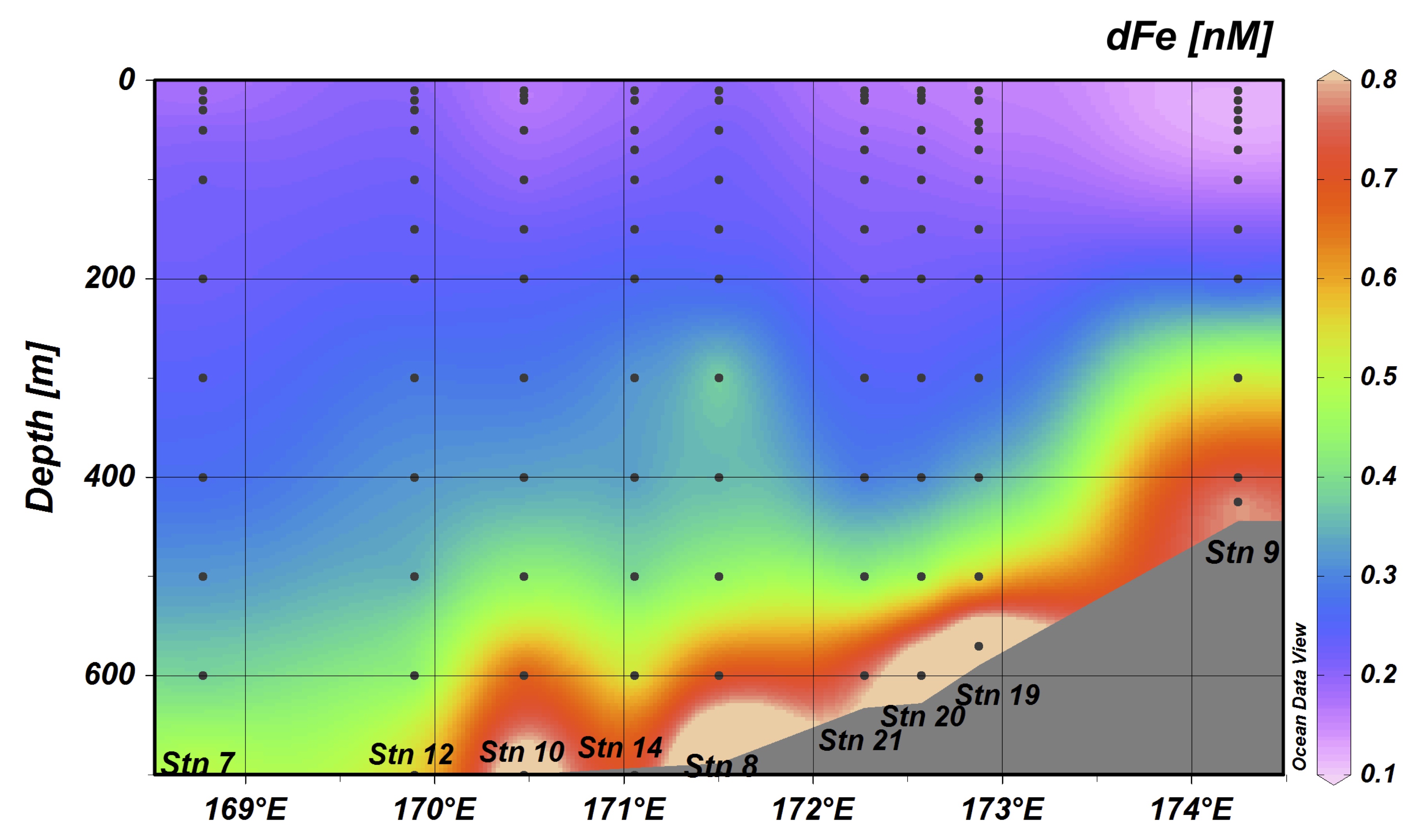 Summary of Shipboard Fe Results:
   2. Melting Sea Ice: 
    • discrepancy may reflect timing of water sampling relative to release of dFe
      in brine (‘rule of fives’) and subsequent uptake by phytoplankton 
    • uptake of ~0.6 nM dFe could produce ~5-11 µg L-1 Chl -- consistent with
      observations -- given 10-20 mol mol-1 Chl:Fe (Sunda and Huntsman, 1997)
sea ice
sea ice
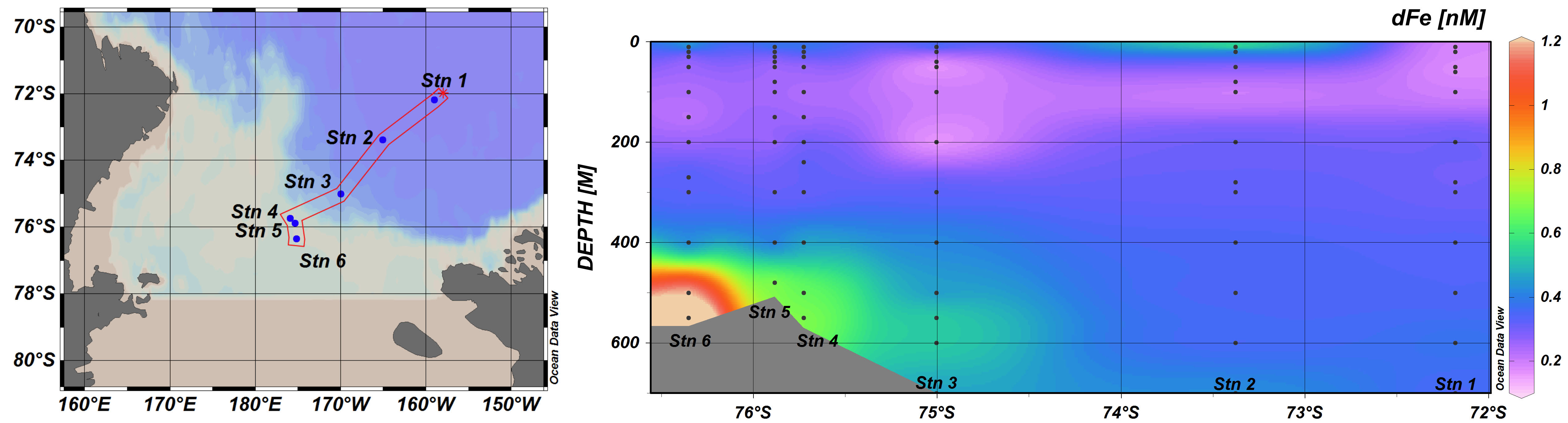 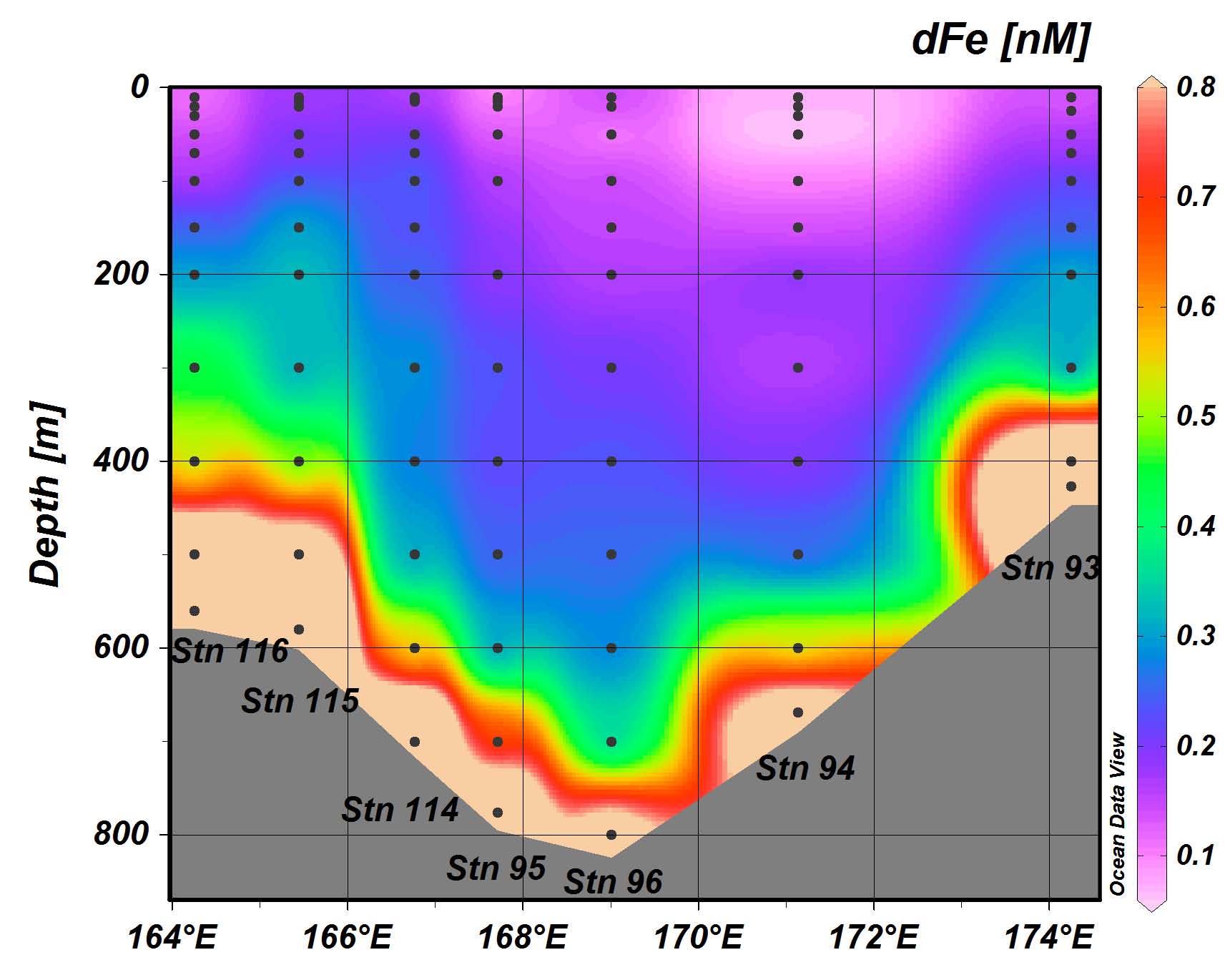 Summary of Shipboard Fe Results:
   2. Melting Sea Ice: 
    • time-series observations of sea ice in Weddell Sea suggest loss of dFe via
      brine drainage to underlying seawater during the growing season
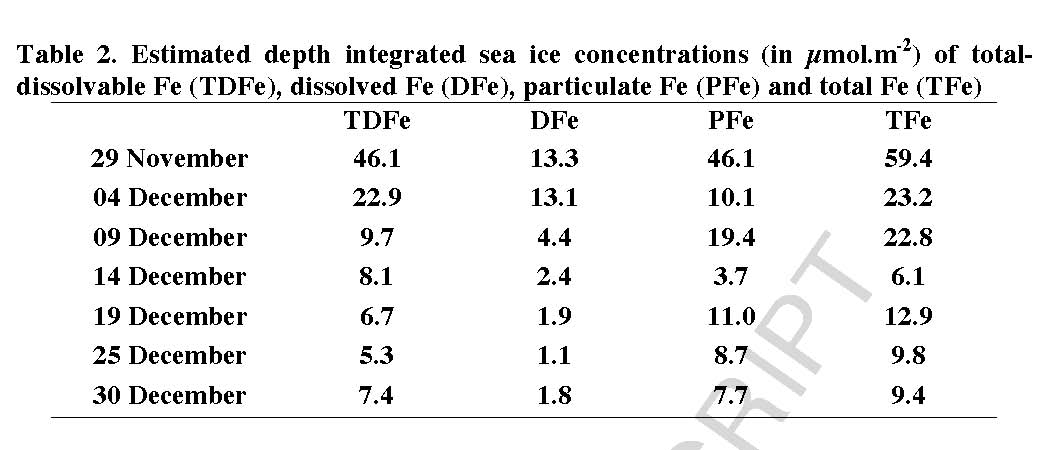 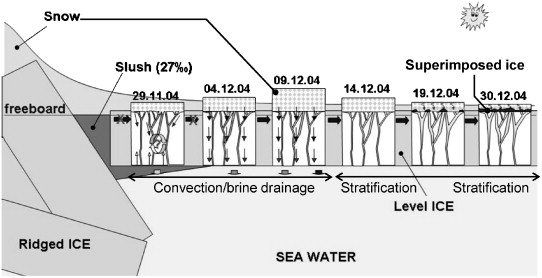 Lannuzel et al. (2008)
Tison et al. (2008)
Summary of Shipboard Fe Results:
   3. Ice Shelf Water (ISW) and Surface Glacial Meltwater: 
    • zonal XBT transect along Ross Ice Shelf identified cold (<-1.9°C) ISW
      layers in the 300-400 m depth range at Stations 58 and 62 (see below)
    • dFe concentrations in ISW ~0.3-0.5 nM, similar to CDW parent, whereas
      surface waters show no strong enrichment associated with glacial melt
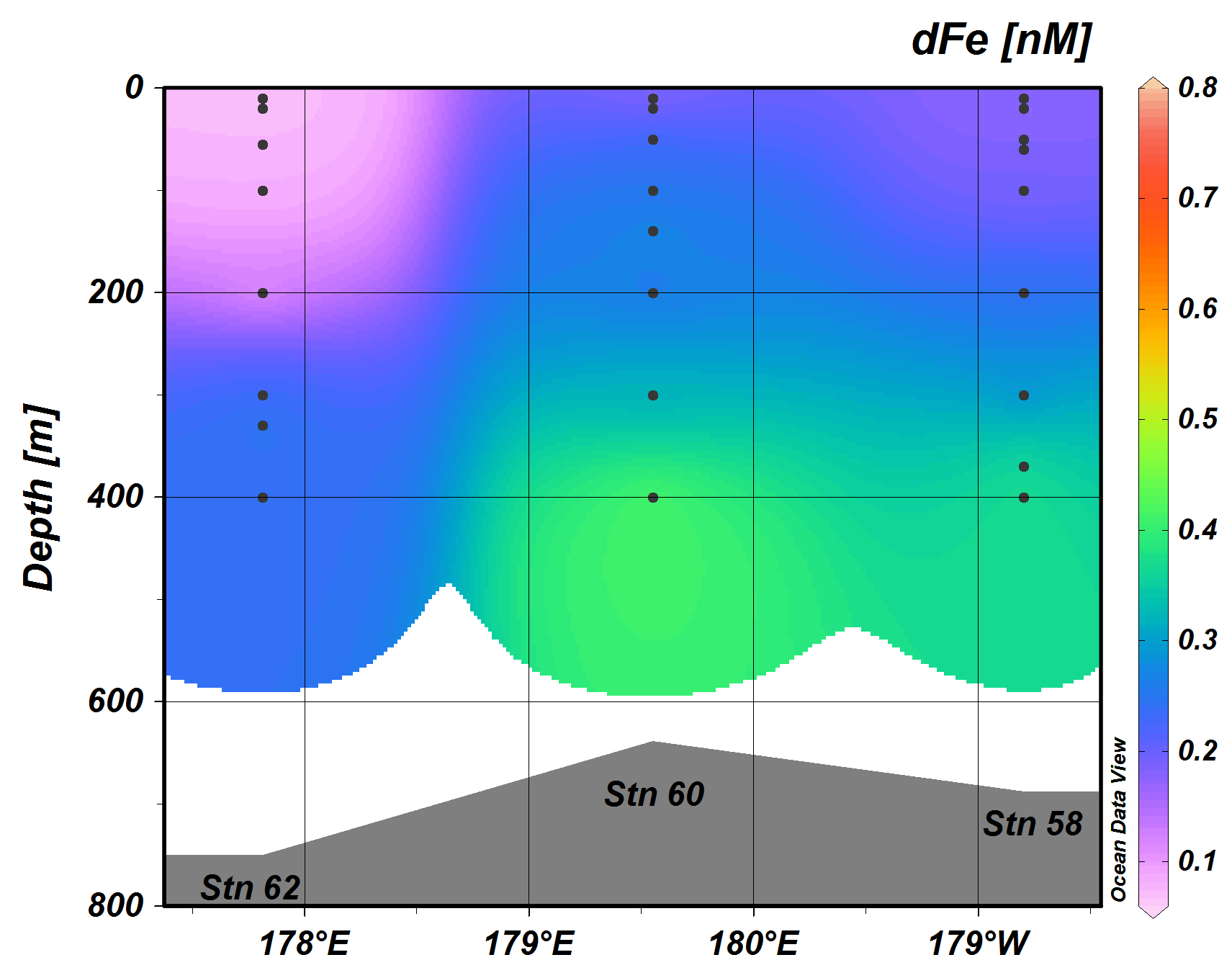 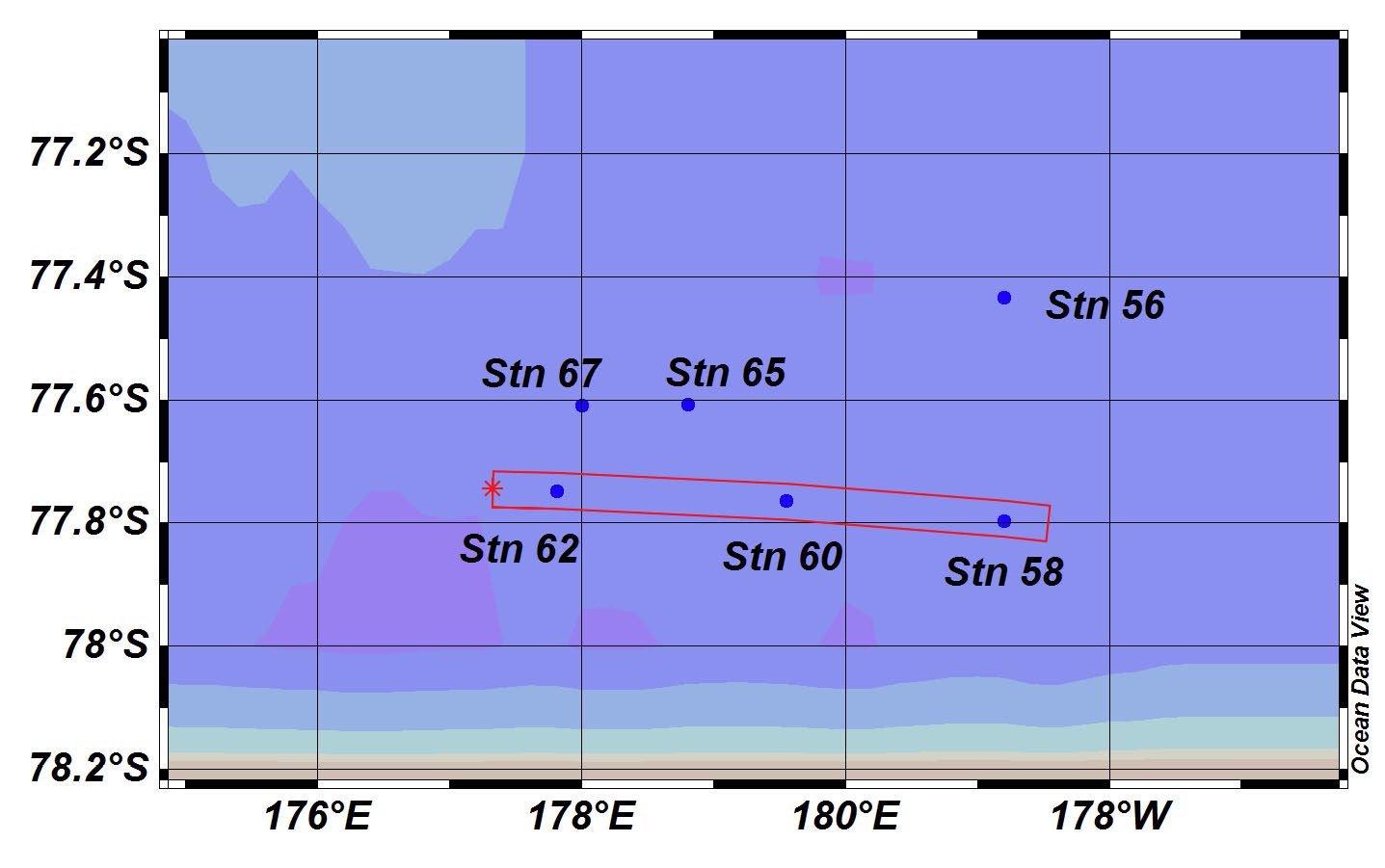 high deep dFe values omitted
Ross Ice Shelf
Summary of Shipboard Fe Results:
   4. Benthic Sources: 
    • strong enrichment of dFe (>0.5 nM) generally observed up to ~100-200 m
      above seafloor, often associated with turbidity maximum
    • below surface mixed layer, deep dFe enrichment allows estimate of winter
      resupply via deep convective mixing (a lower limit, since efflux continuous)
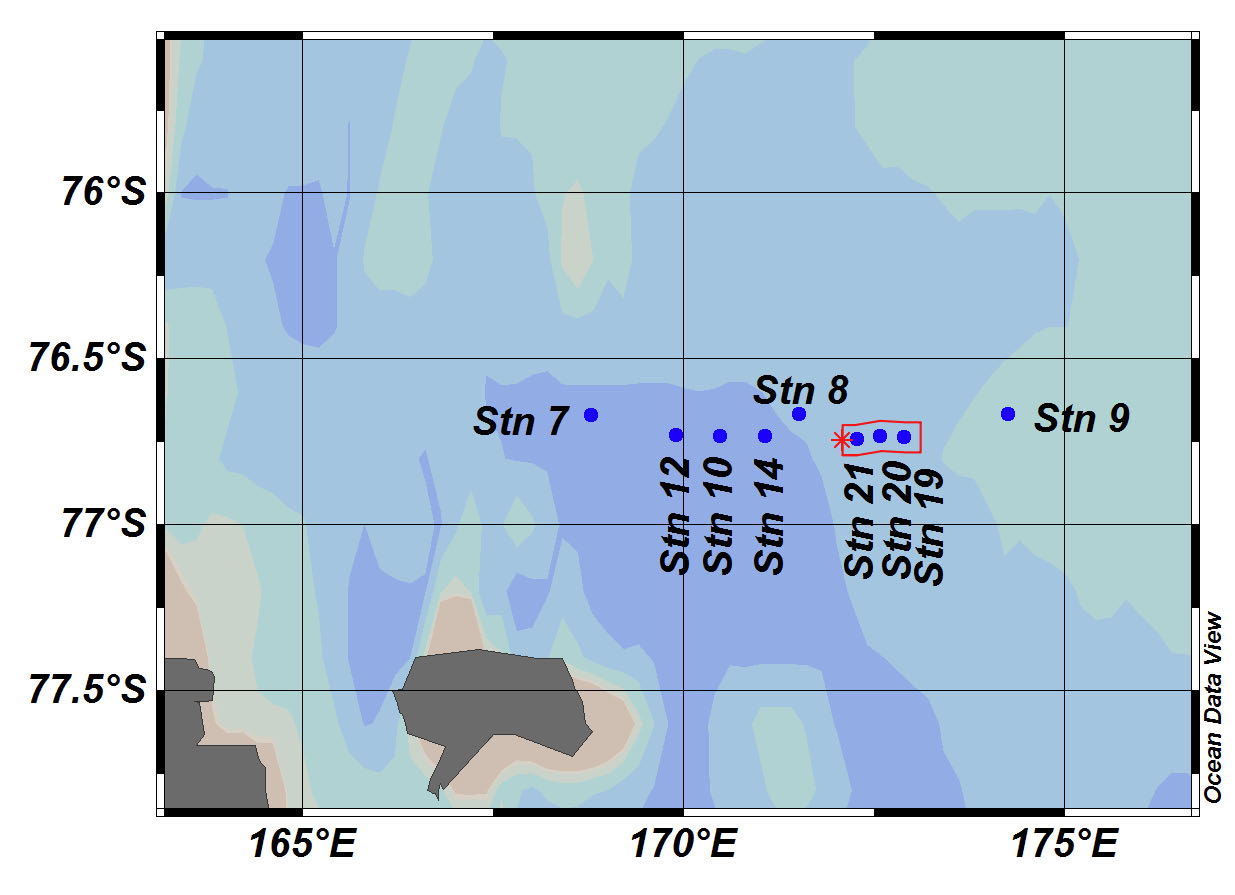 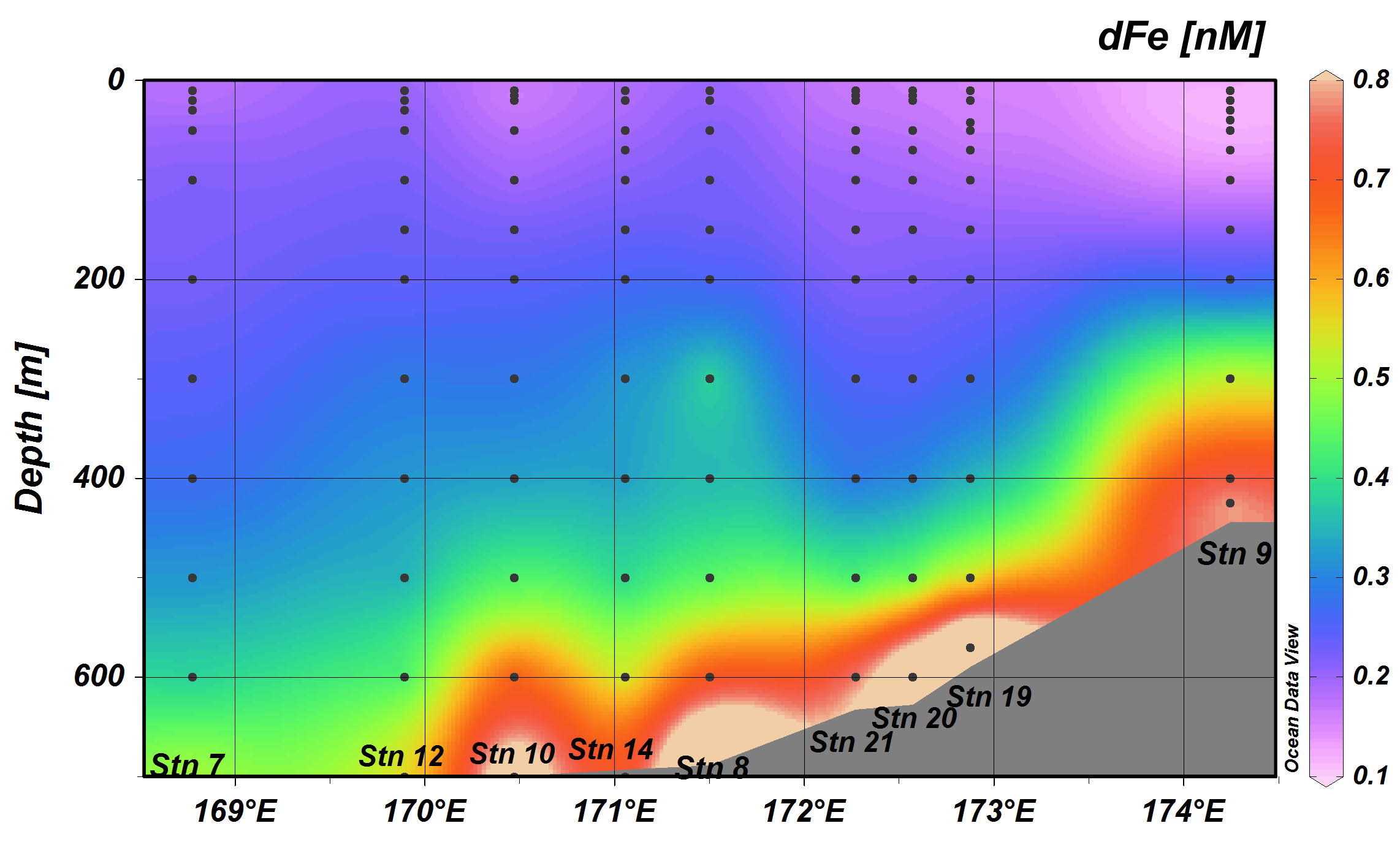 Summary of Shipboard Fe Results:
   4. Benthic Sources: 
    • in shallow areas, such as Ross Bank and near Franklin Island, benthic dFe
      can be directly introduced into the euphotic zone
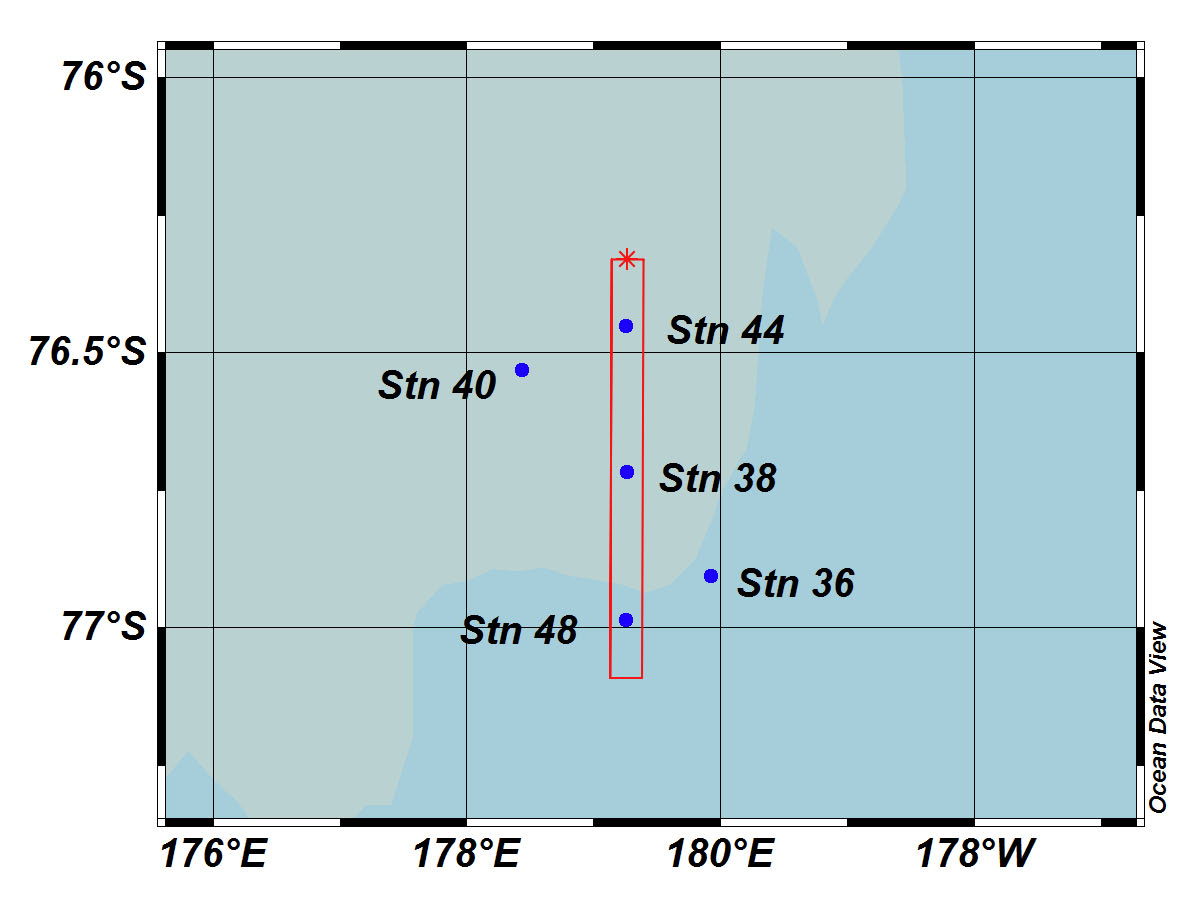 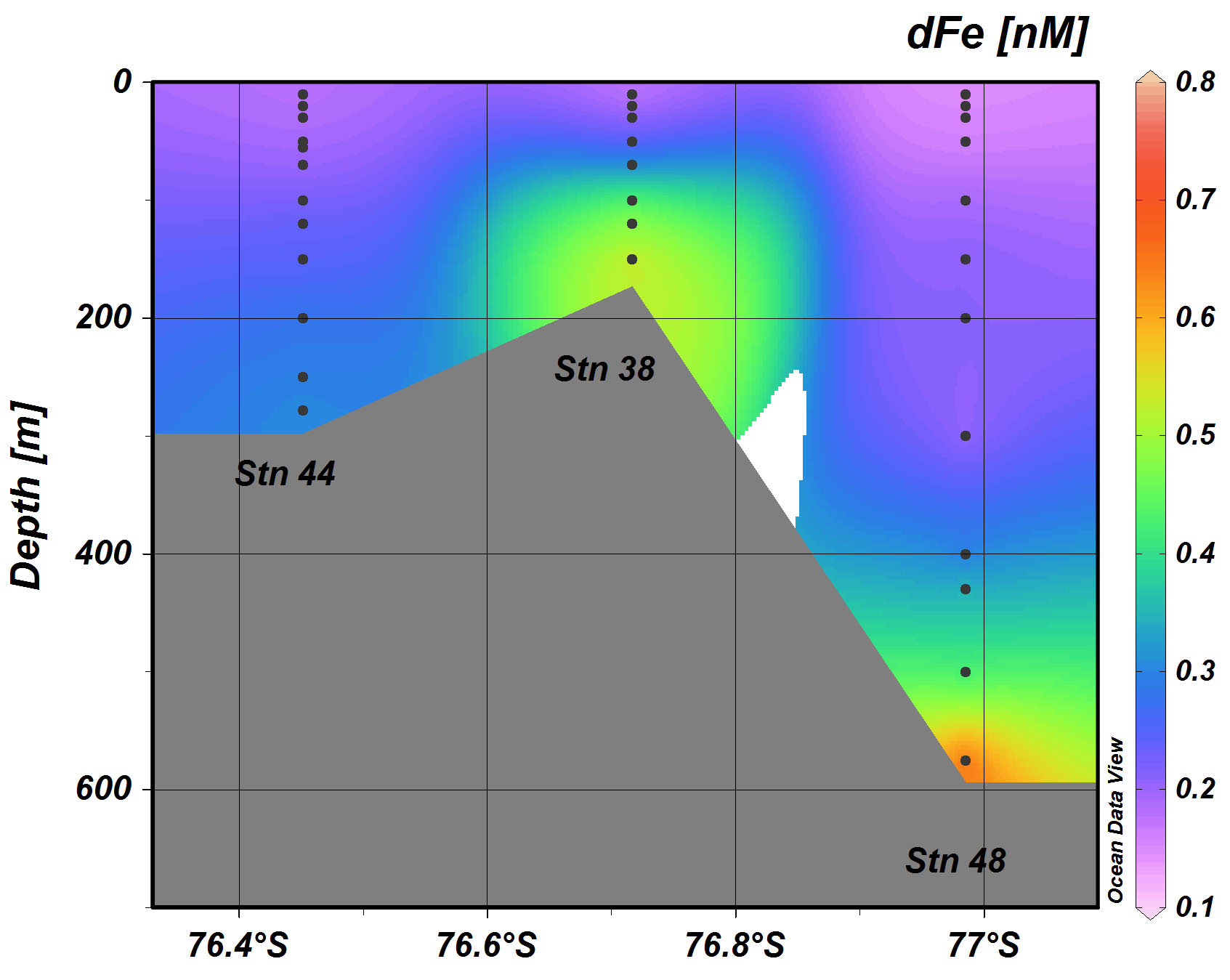 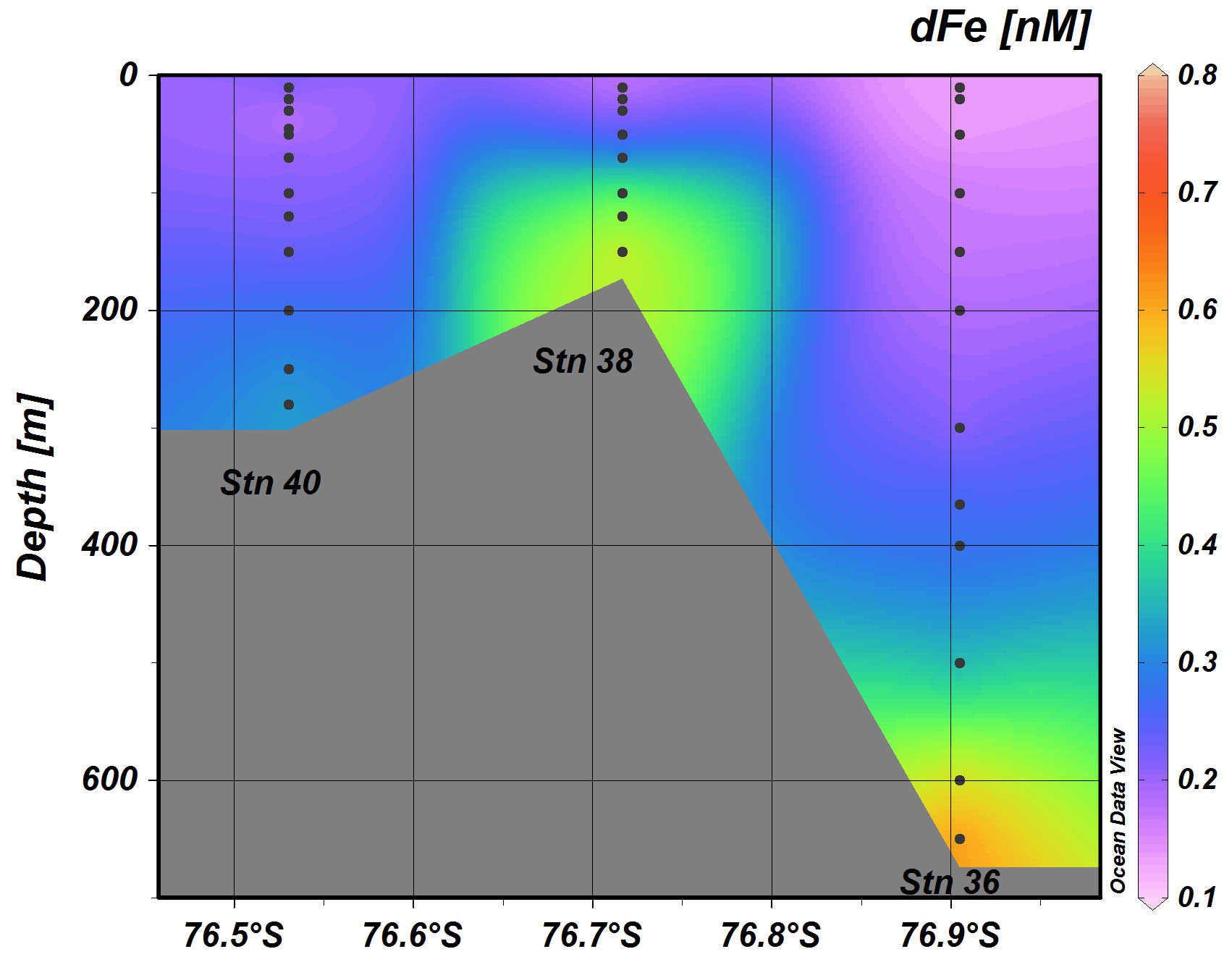 Ross Bank
Summary of Shipboard Fe Results:
   4. Benthic Sources: 
    • however, in such shallow areas, benthic dFe can be rapidly redistributed by 
      vertical and lateral mixing driven by synoptic weather events
dFe (nM)
dFe (nM)
depth (m)
depth (m)
Ross Bank summit before weather event                               Ross Bank summit after weather event
Summary of Shipboard Fe Results:
   5. Role of Eddies: 
    • eddies typically showed surface dFe depletion and elevated biomass,
      possibly as a result of algal growth stimulated by initially elevated dFe
    • two eddies revealed an updoming ferricline below euphotic zone, which
      may enhance vertical resupply of dFe from subsurface waters (see below)
eddy core
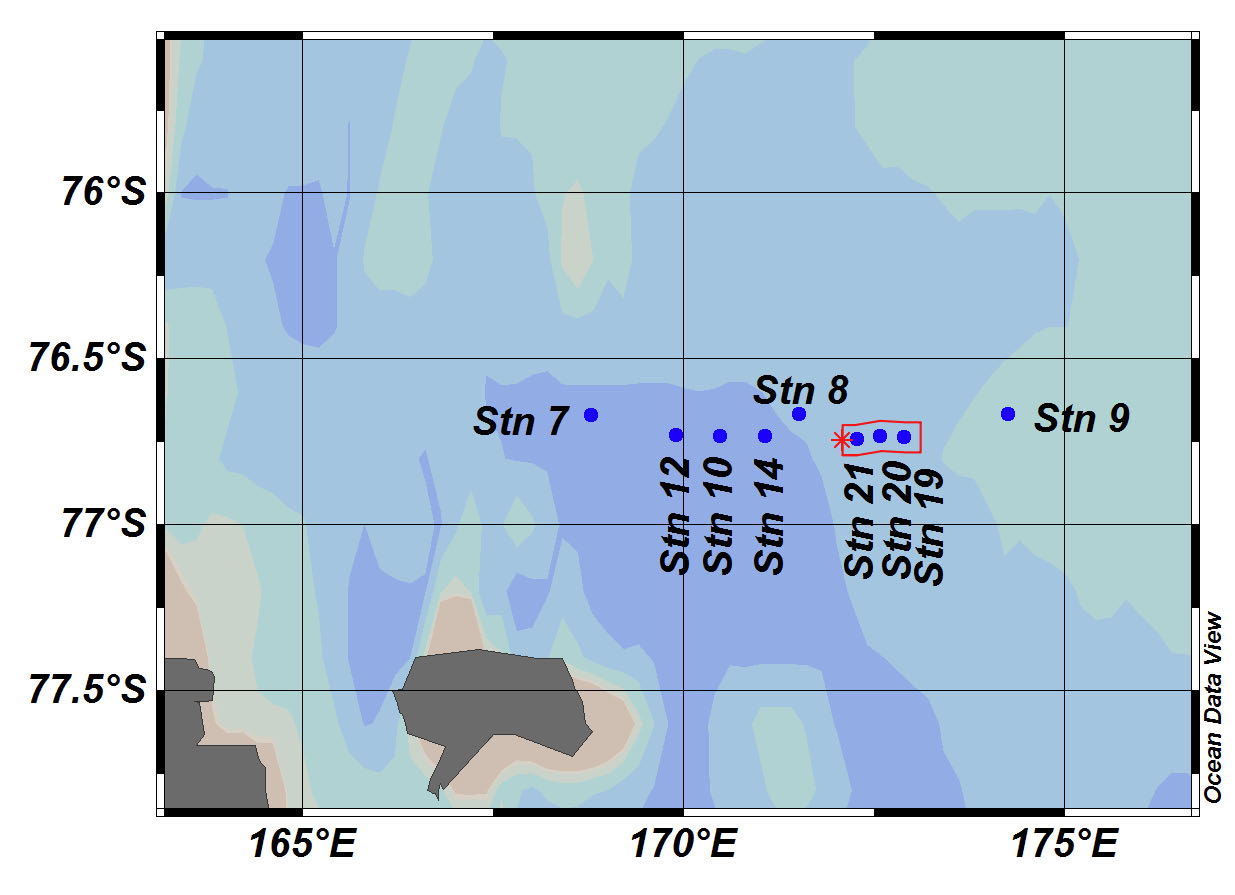 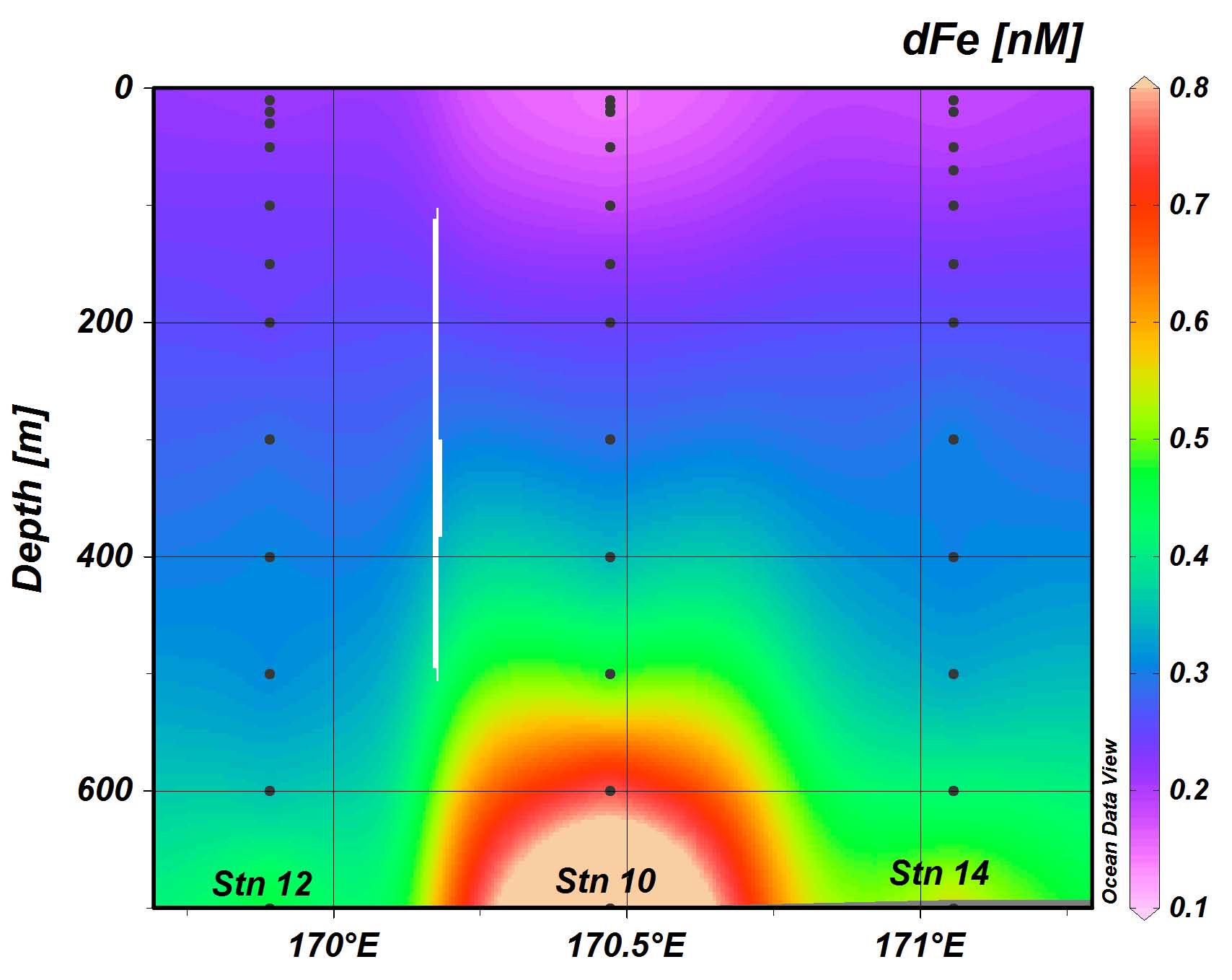 eddy
Summary of Shipboard Fe Results:
   6. Role of Fronts: 
   • conversely, zonal front between high (to west) and low (to east) biomass
     waters shows slightly higher dFe in fresher, warmer waters west of front
   • may reflect Fe-stimulated production in wake of retreating sea ice, and/or
     southwards advection of low-Fe, low-biomass waters (Reddy & Arrigo, 2006)
front
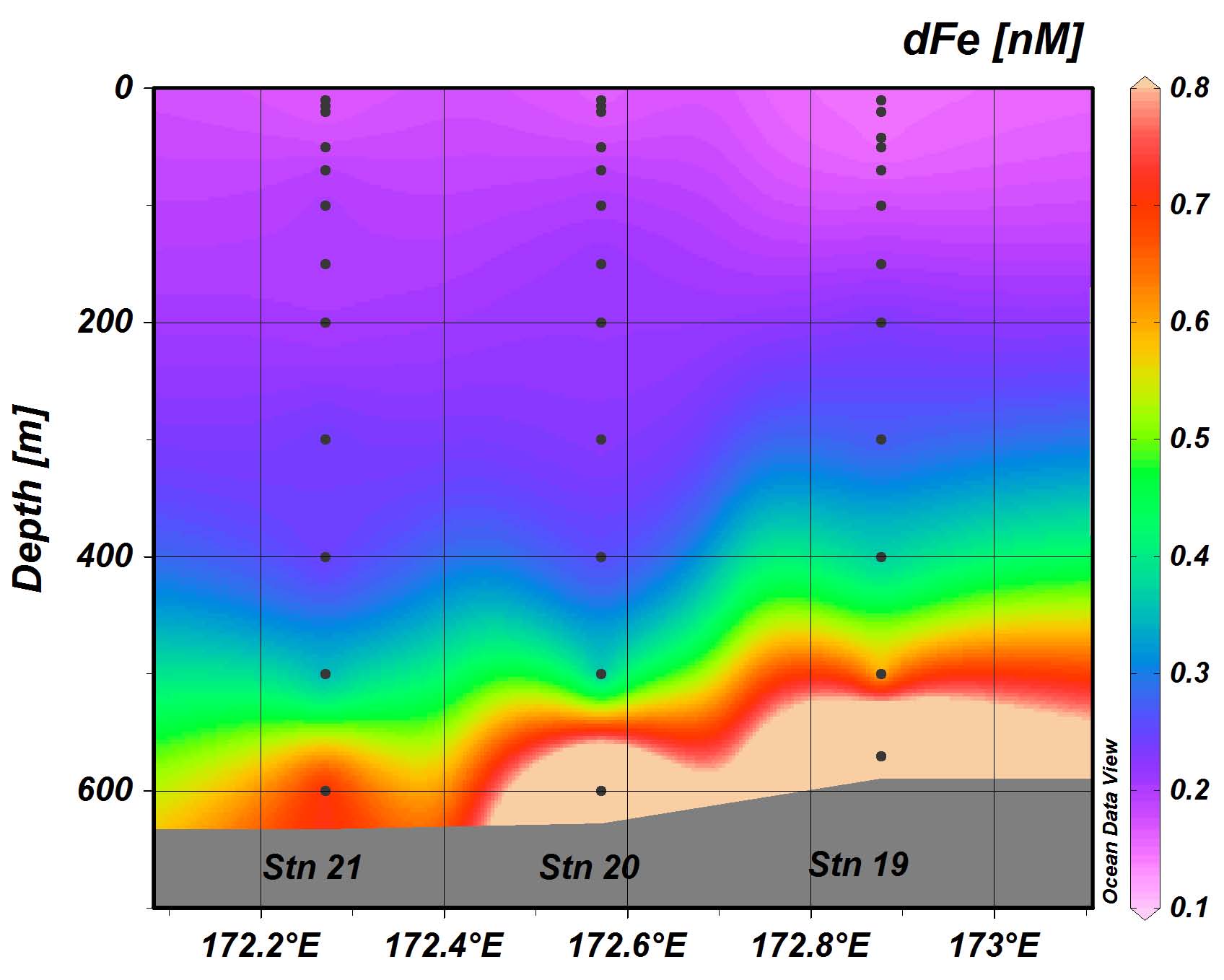 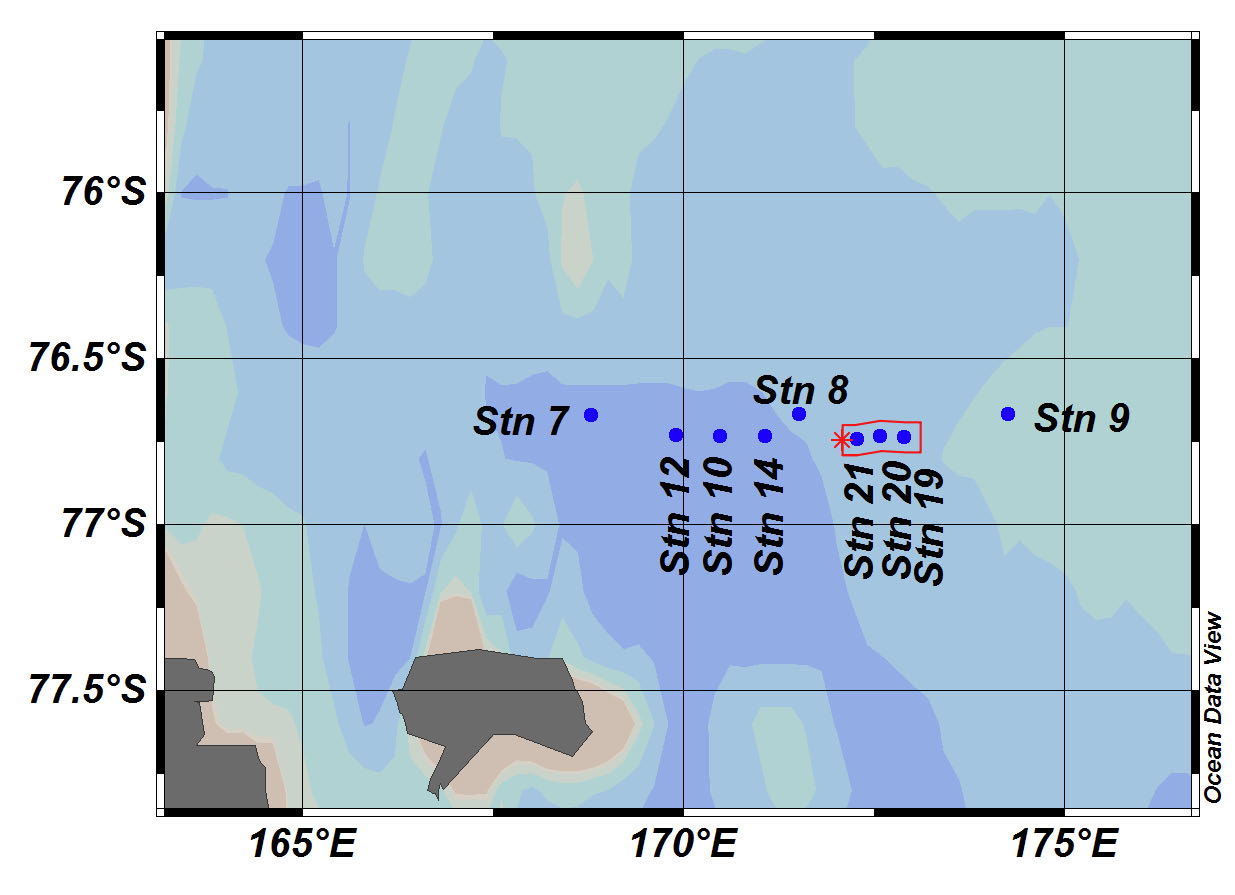 front
Summary of Shipboard Fe Results:
   7. Particulate Iron: A Wildcard
   • important research question is biological availability of particulate iron (pFe),
     which reaches 0.5-1 nM in euphotic zone and 4-8 nM near seafloor
JOIDES Trough
pFe [nM]
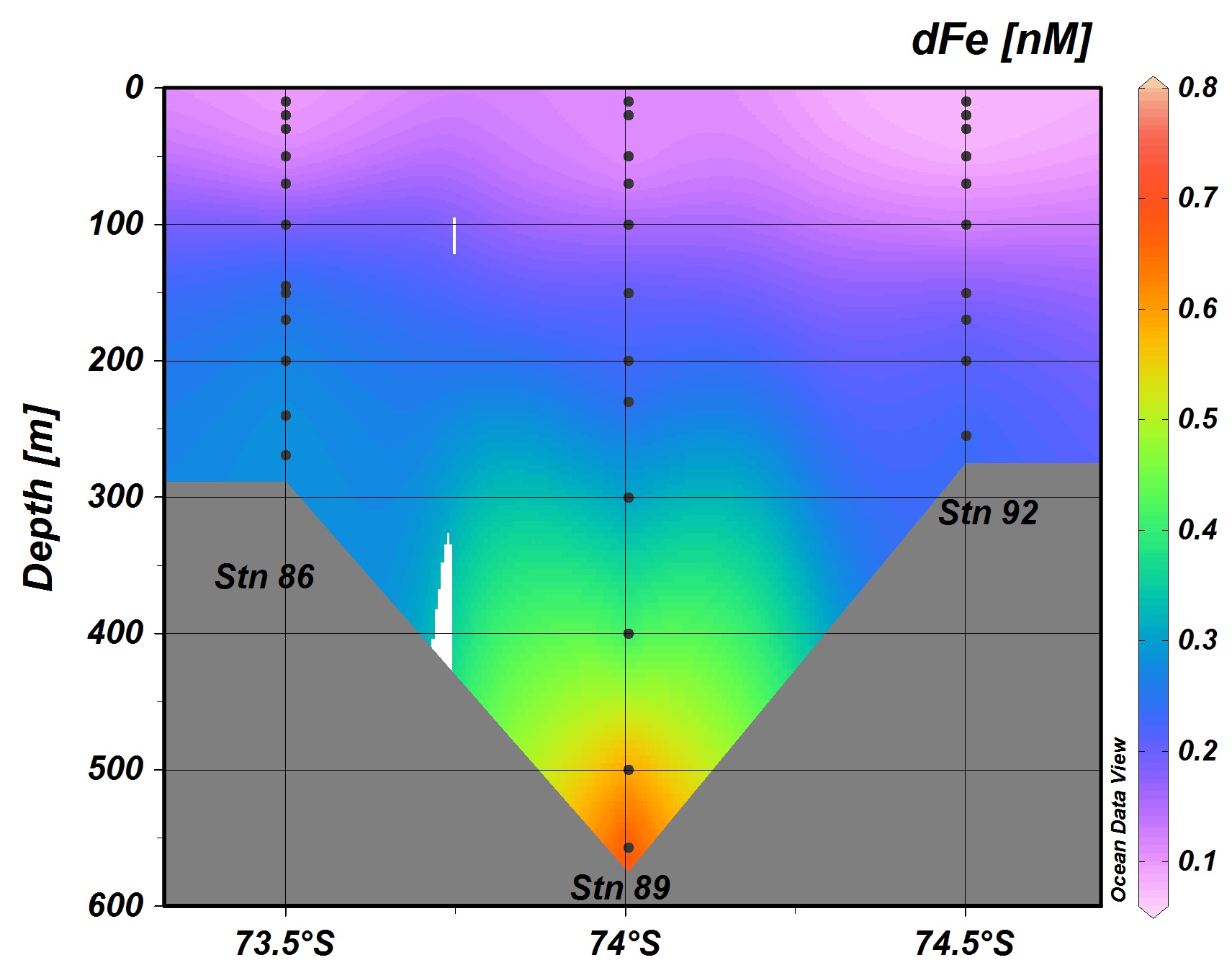 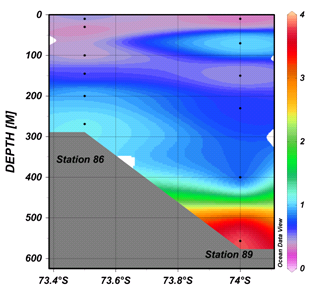 data: Pamela Barrett, UW
Summary of Shipboard Fe Results:
   7. Particulate Iron: A Wildcard
   • important research question is biological availability of particulate iron (pFe),
     which reaches 0.5-1 nM in euphotic zone and 4-8 nM near seafloor
Ross Bank
pFe [nM]
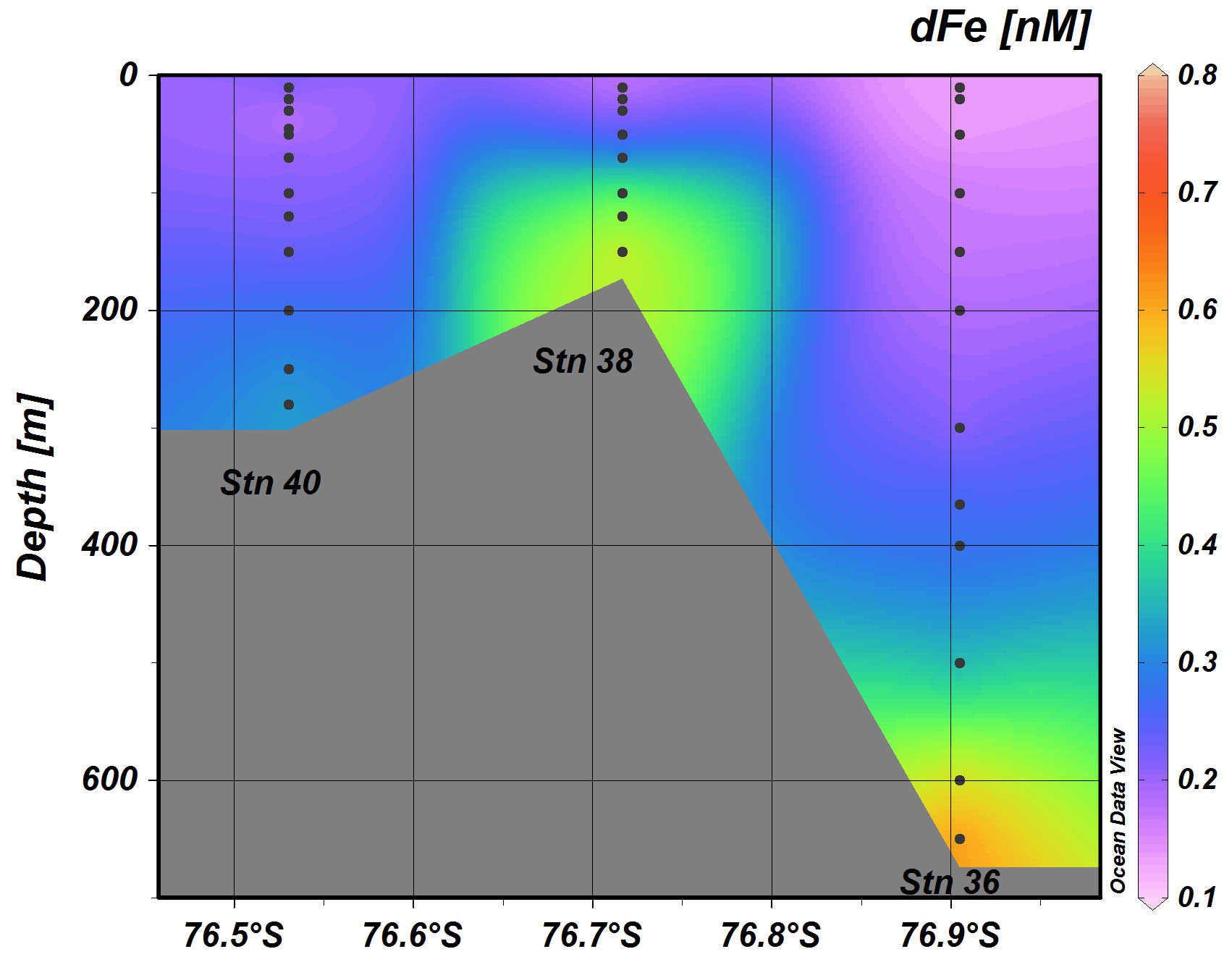 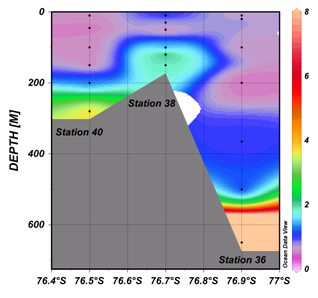 data: Pamela Barrett, UW
And last, but not least, a big thanks to all the PRISM inmates!
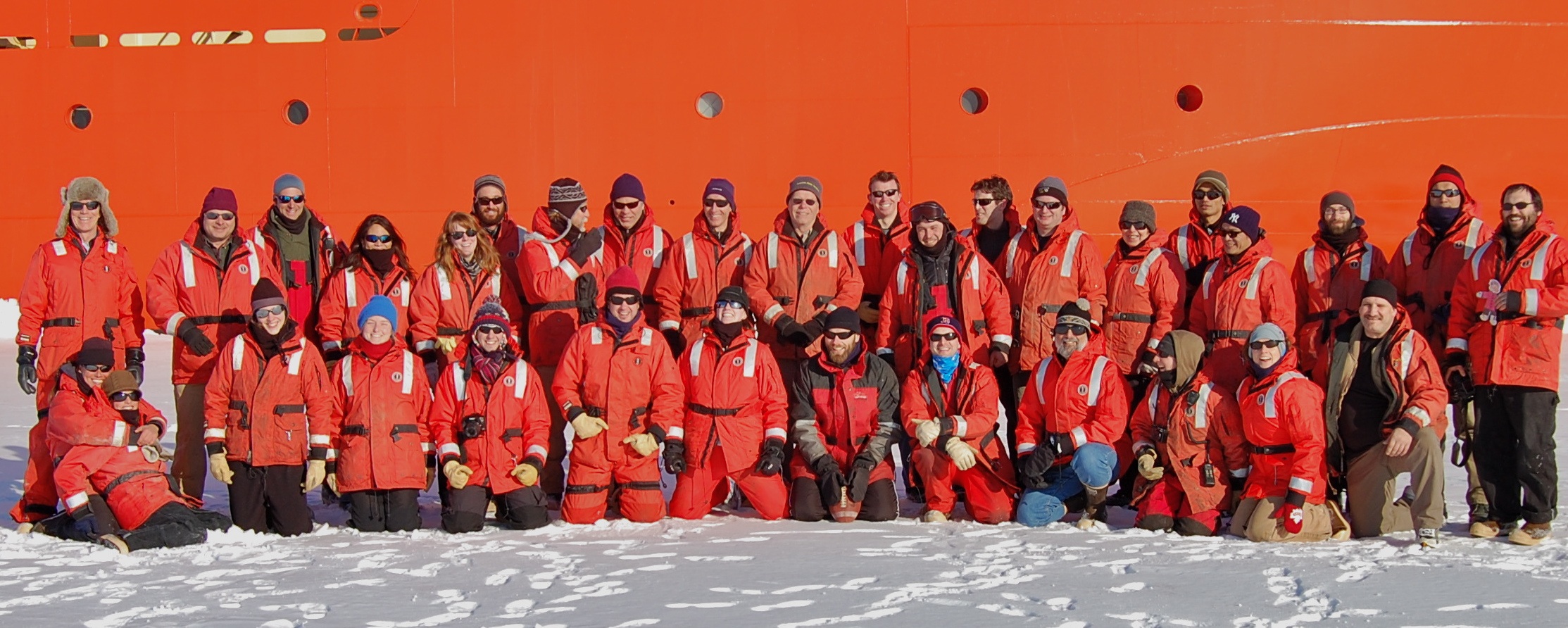